Living for Jesus, Oh What Peace
1.  Living for Jesus, oh, what peace!  Rivers of pleasure never cease;
      Trials may come, yet I’ll not fear,  Living for Jesus, He is near.

2.  Living for Jesus, oh, what rest!  Pleasing my Savior, I am blest;
     Only to live for Him alone, Hear from His lips, “My child, well done!”
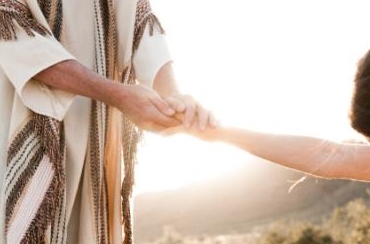 Refrain 
        Help me to serve Thee o’er and o’er; 
        Help me to praise Thee more and more,
        Live in Thy presence day by day,  
        Never to turn from Thee away.